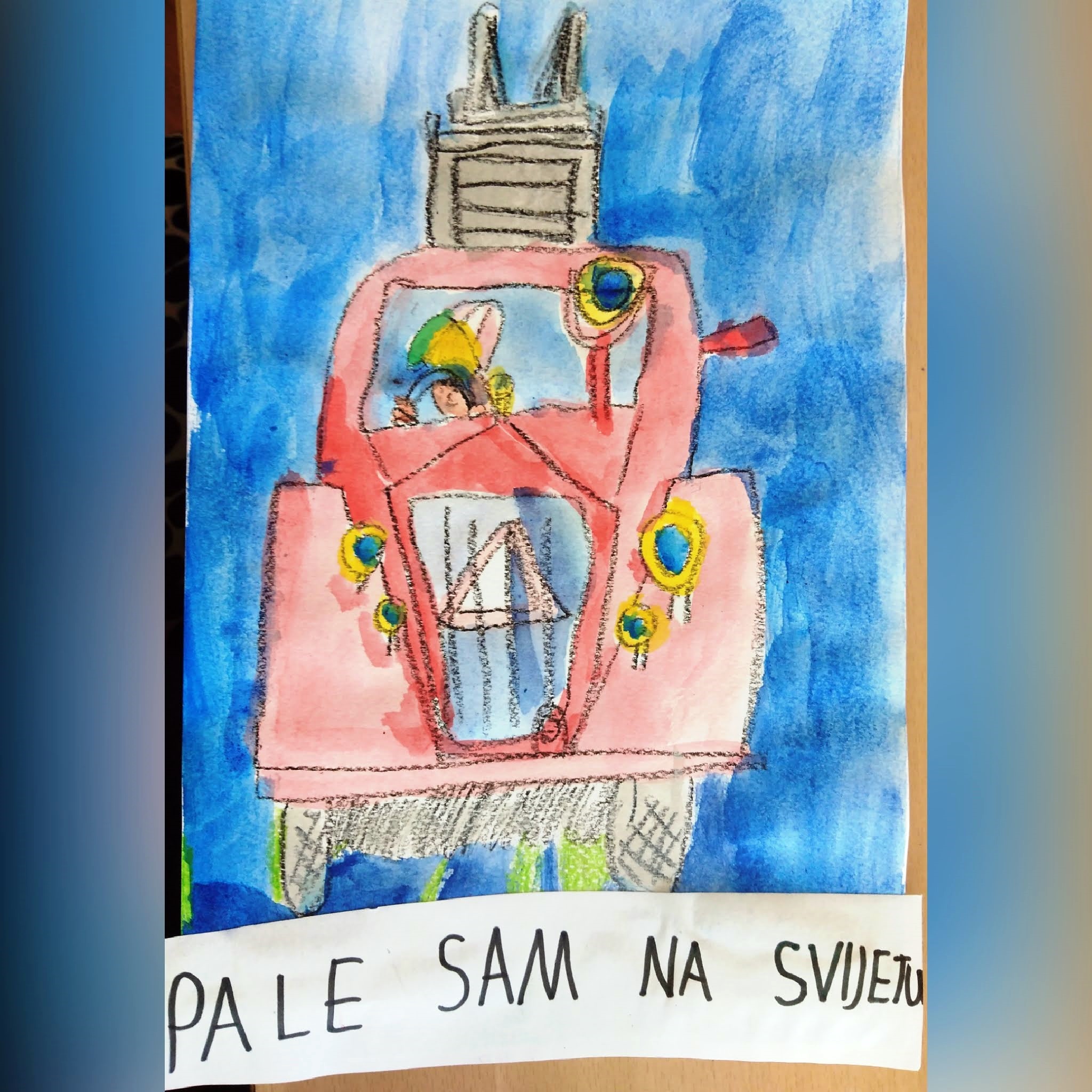 Kuc, kuc lektira se zovem
Prikaz praktičnog rada u interpretaciji  lektire u 1.razredu osnovne škole uz pomoć digitalne tehnologije; sadržaja otvorenog i dostupnog učenicima, roditeljima i prosvjetnoj zajednici.
Sandra Vuk, OŠ Sveta Nedelja, PŠ Kerestinec
Angelina Jakopin Vuk, OŠ Središće, Zagreb
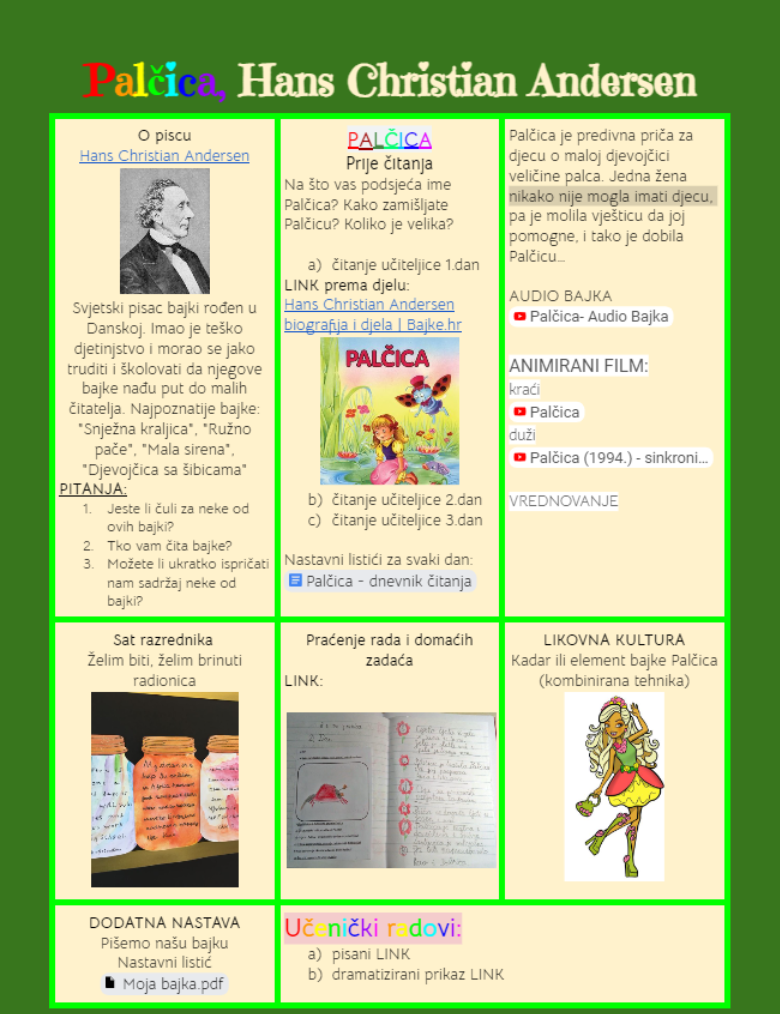 Kurikulum Hrvatskog jezika 
(djela za cjelovito čitanje 1.- 2.razred)
Zadatak za sve vas….
Koja cjelovita djela se nalaze u Kurikulumu HJ za 1.i 2. razred?
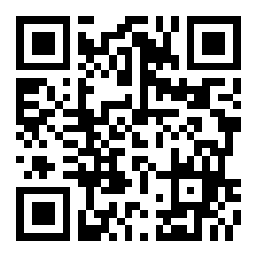 slido.com    1074427
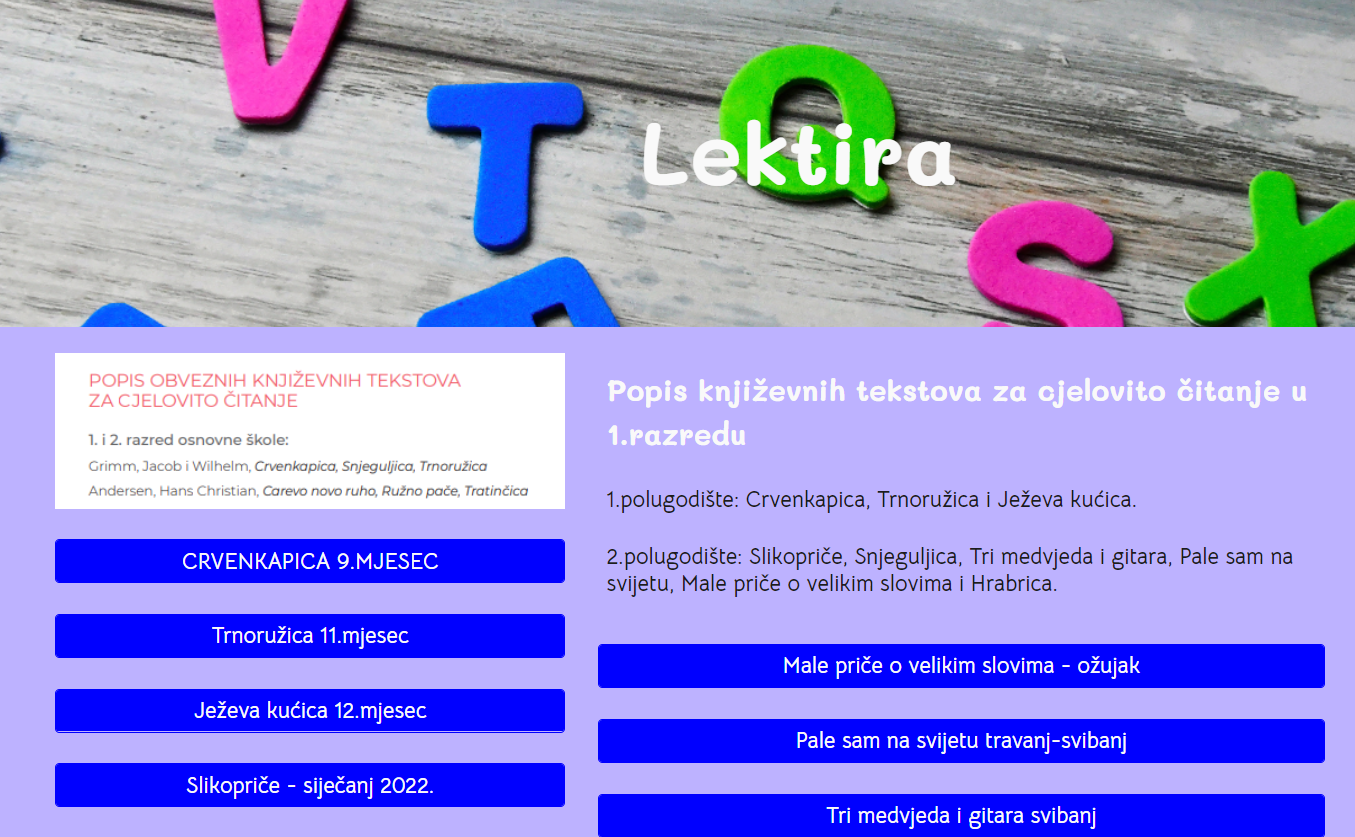 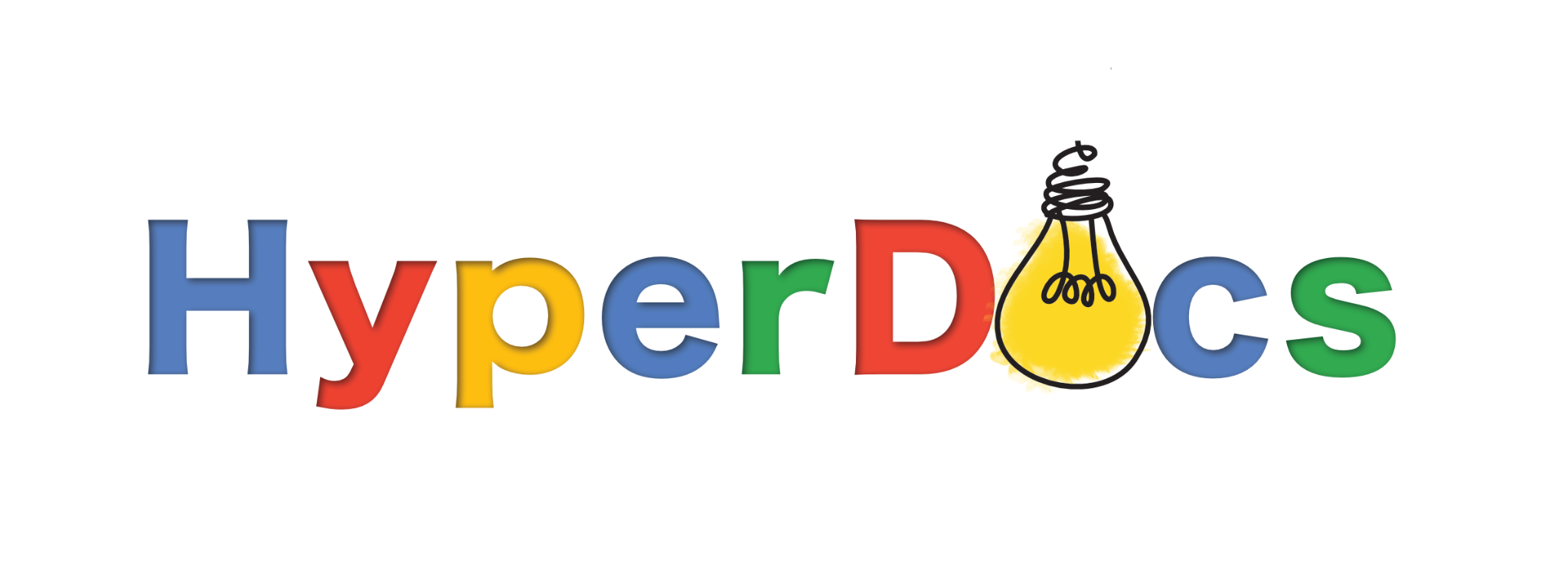 ALAT: Hyperdoc
O alatu: dokument ispunjen poveznicama (linkovima). Kao baza koriste se  Google dokumenti zbog intuitivnih načina dijeljenja.
Velika baza predložaka iz cijelog svijeta.
Dizajnerski privlačno i sve na jednom “papiru”.
Dobre strane: - unaprijed organizirano i pripremljeno- dostupnost učenicima, roditeljima i prosvjetnoj zajednici- vizualno privlačno učenicima- integracija različitih digitalnih alata i platformi - inačica “obrnute” učionice- baza predložaka  iz cijelog svijeta
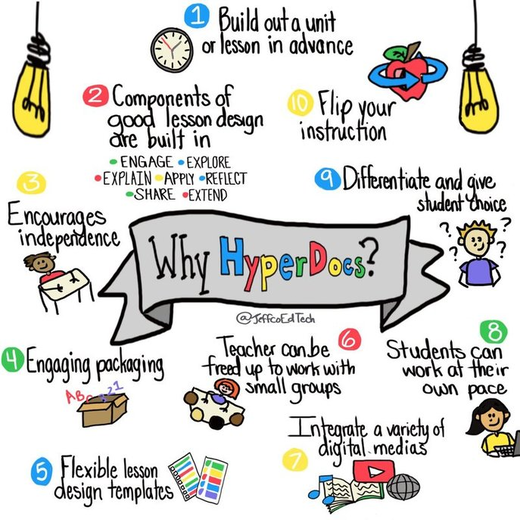 Upoznavanje s drugačijim pristupom
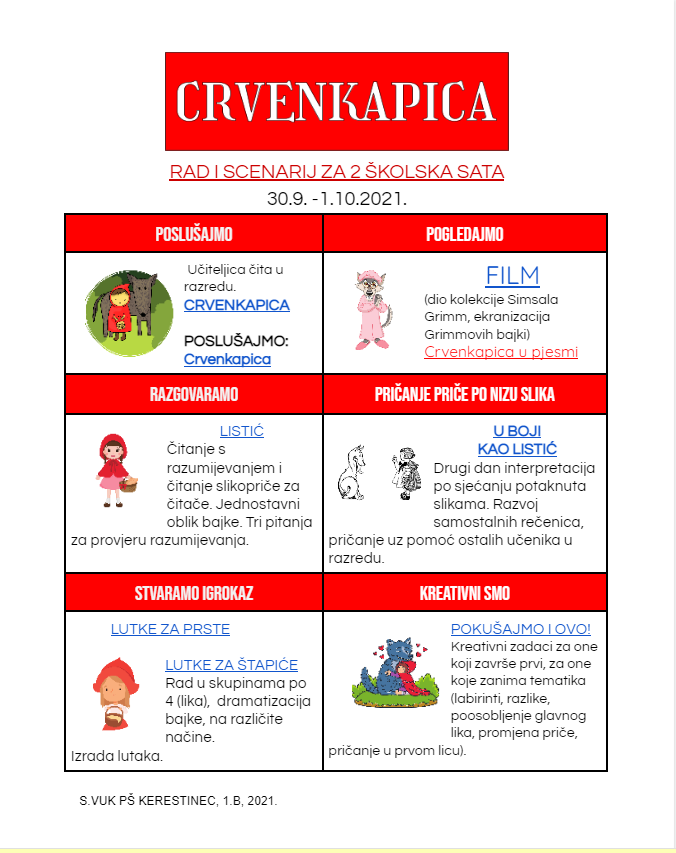 Elementi u koracima:
čitanje više puta, različiti izvori: govorni model učiteljice, audio snimka, video snimka
trajanje interpretacije tijekom više dana
kreativni zadaci
poticanje učenika na usmeno izražavanje
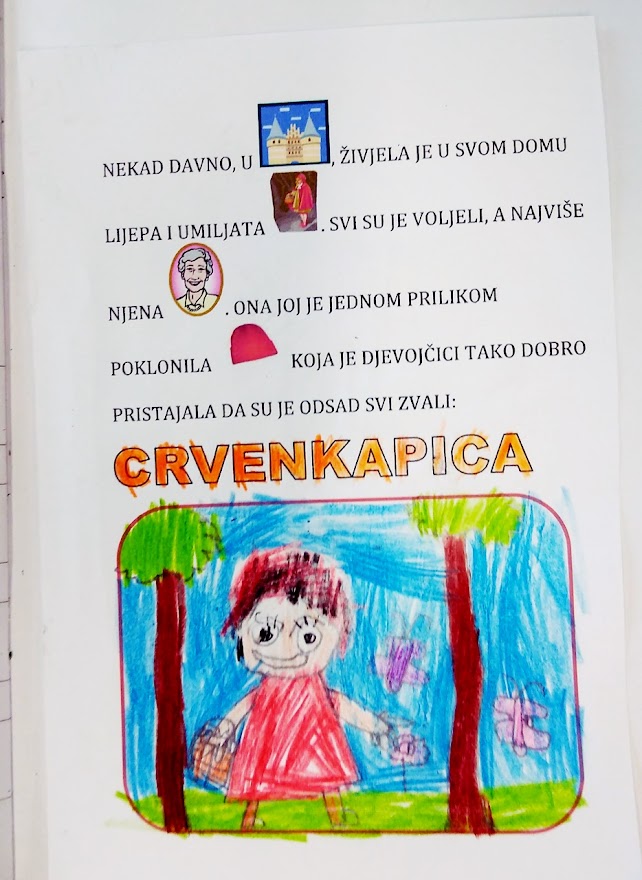 Metodički scenarij
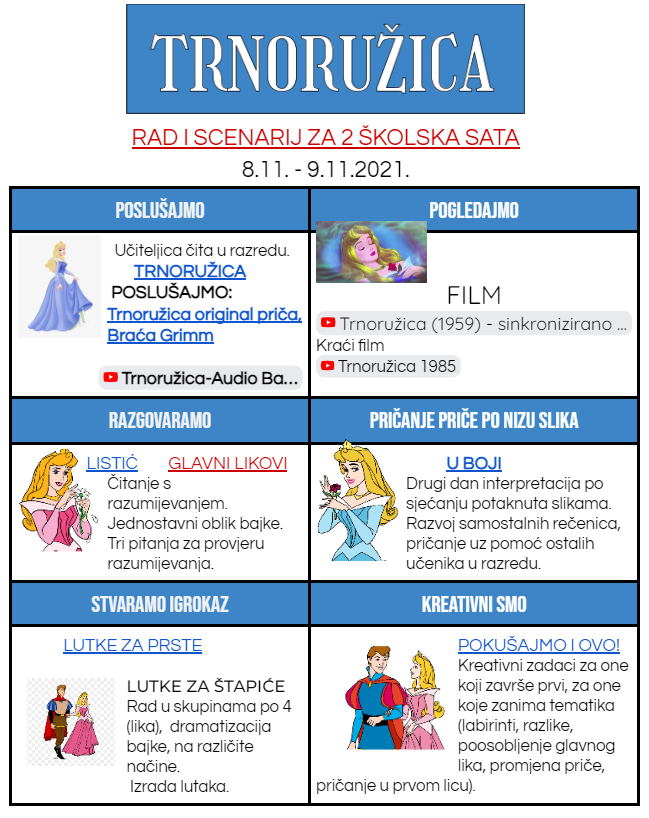 Sadržaj smješten u  digitalnom otvorenom dokumentu
(hiperdokumentu).
Dokument se nalazi na razrednim stranicama.
Omogućeno je jednostavnije praćenje roditeljima te cijeloj prosvjetnoj zajednici.
Dostupnost sadržaja.
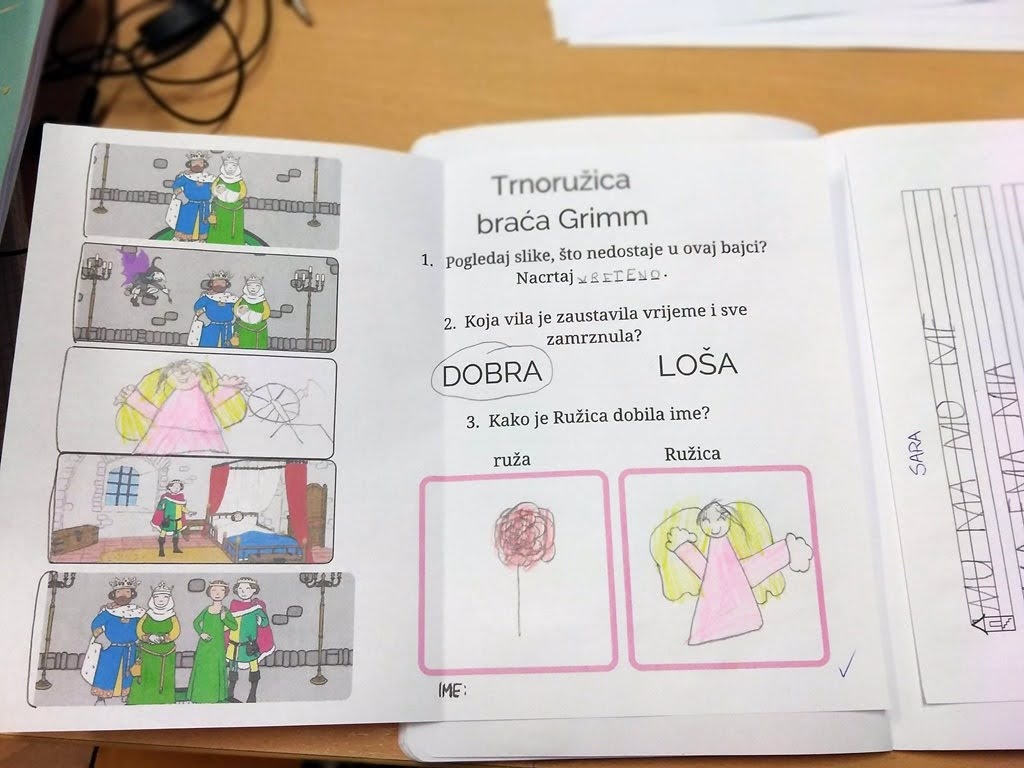 Preostala lektira 1.polugodišta
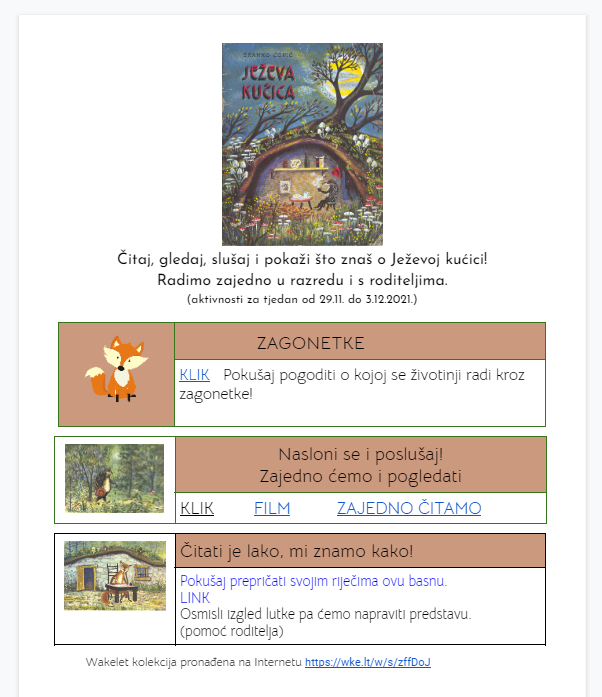 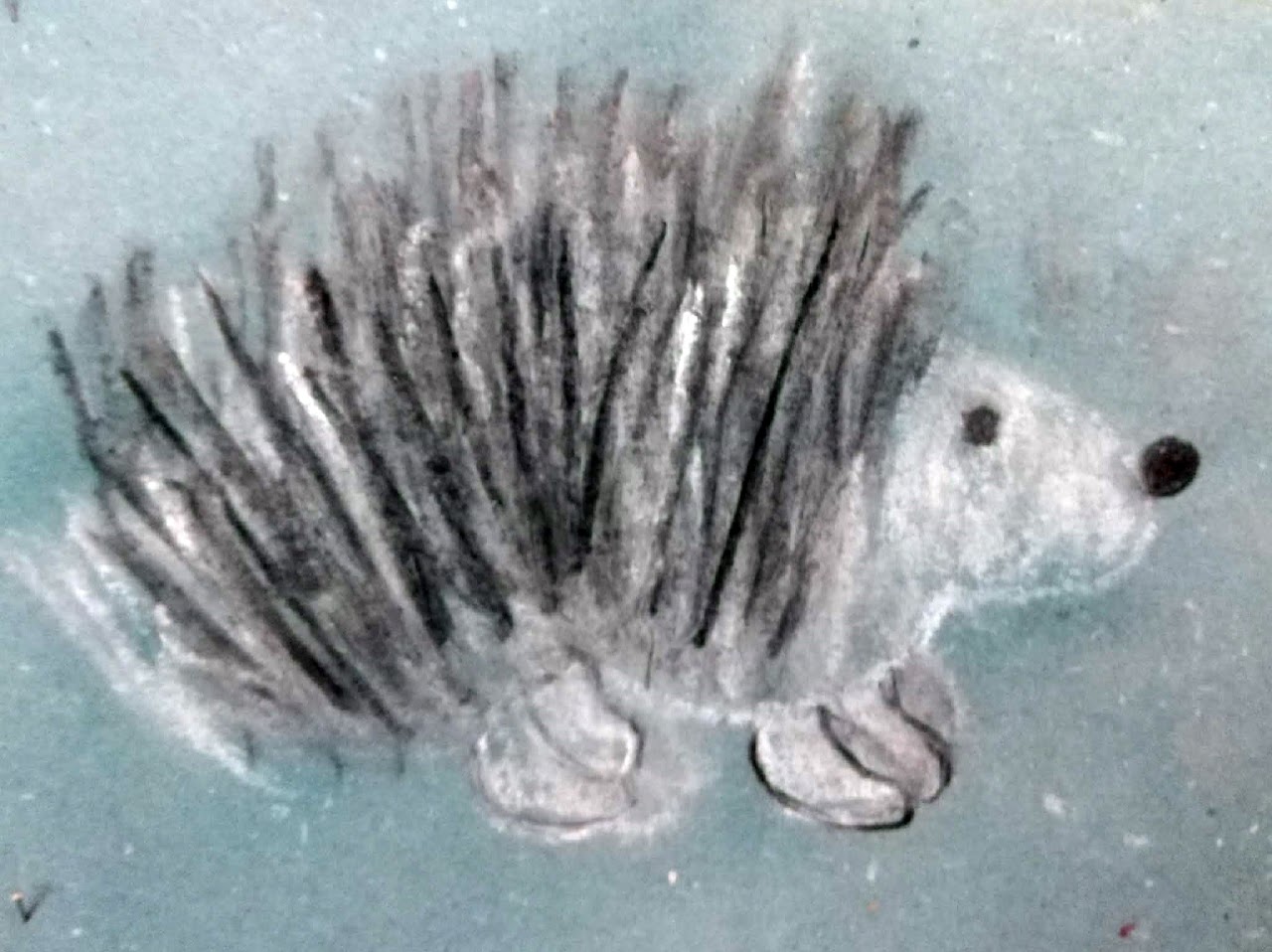 Učenici su poželjeli oslikati naslovnicu knjige te su njihovi radovi dostupni putem aplikacije Google fotografije.
Interpretacija iz više različitih gledišta
Uvođenje novih elemenata u interpretaciju djela za cjelovito čitanje
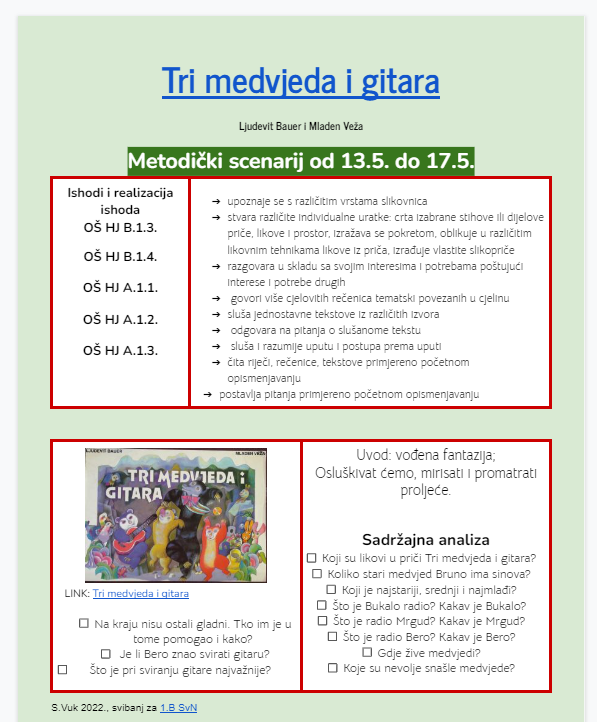 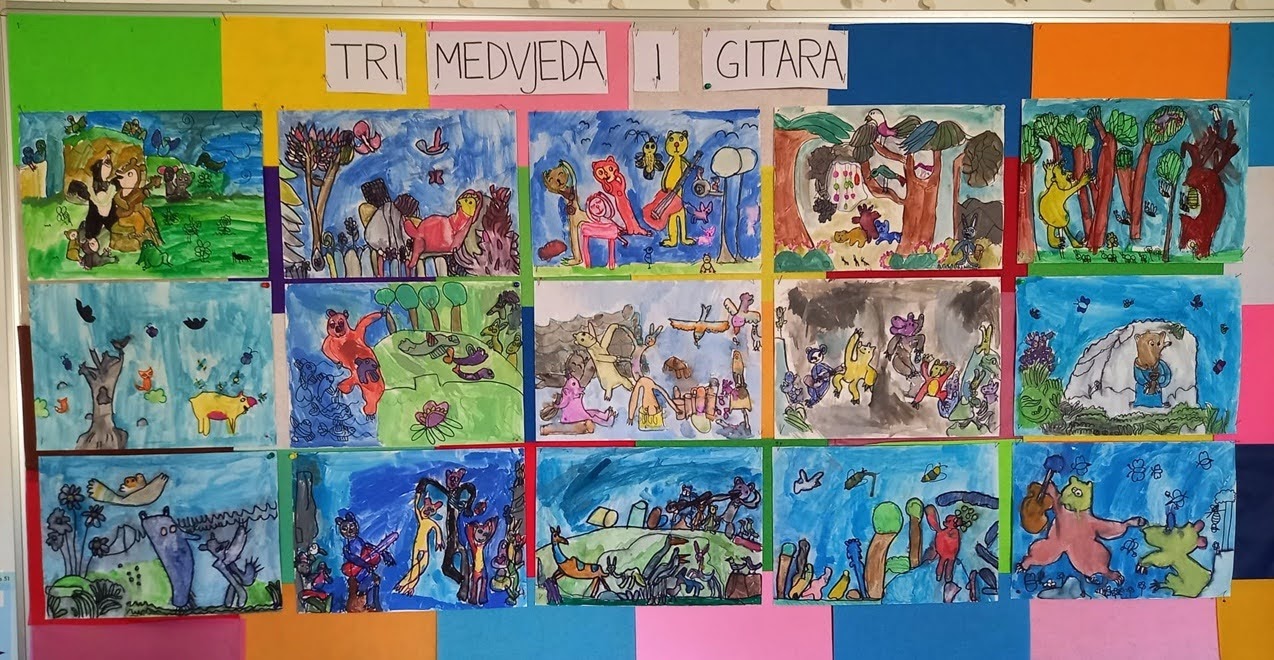 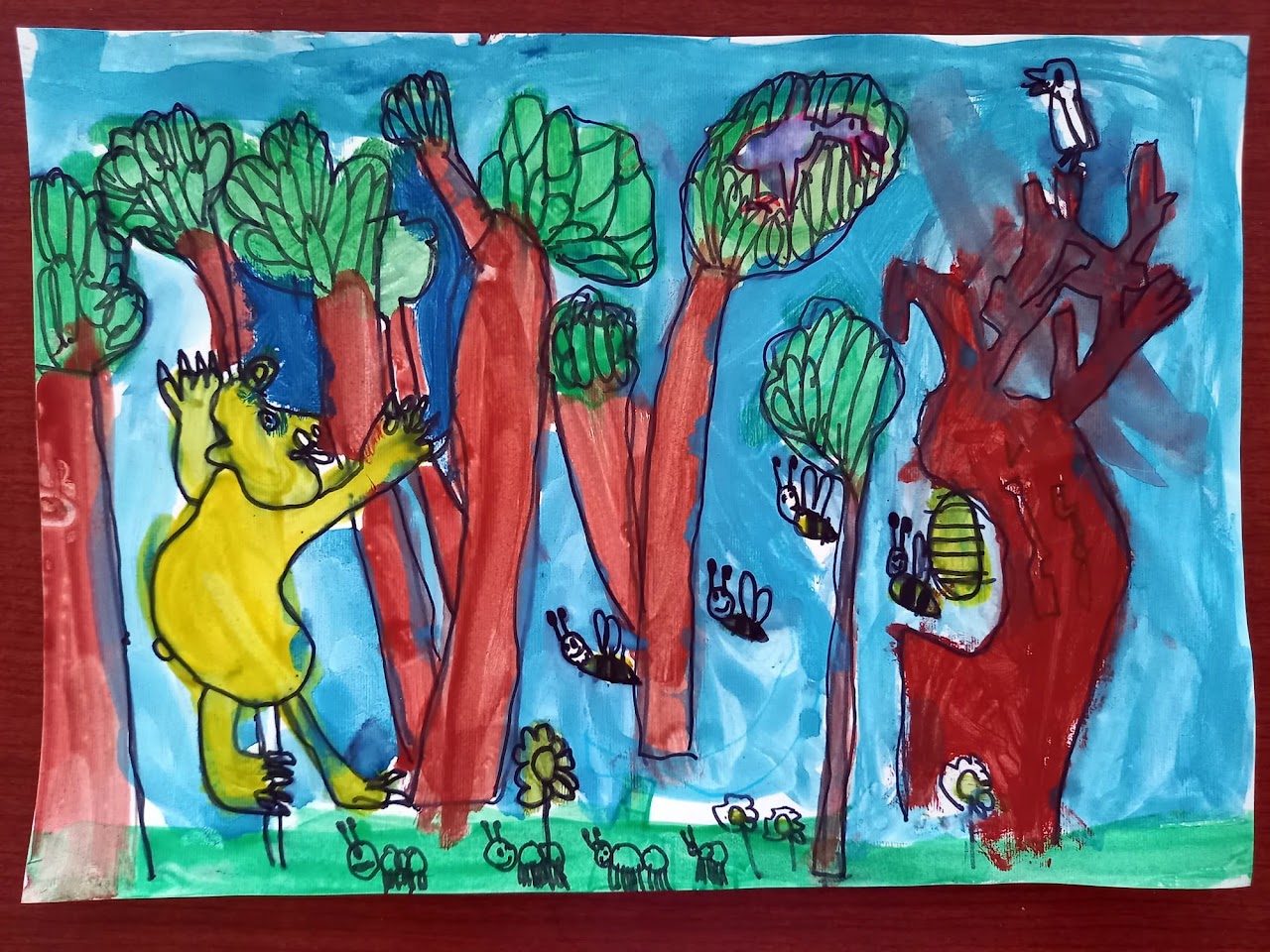 Lektira i na tradicionalni način (vlastiti radni materijal)
U razumijevanju pročitanog sadržaja ponekad je potrebno i na tradicionalni način pristupiti djelu.
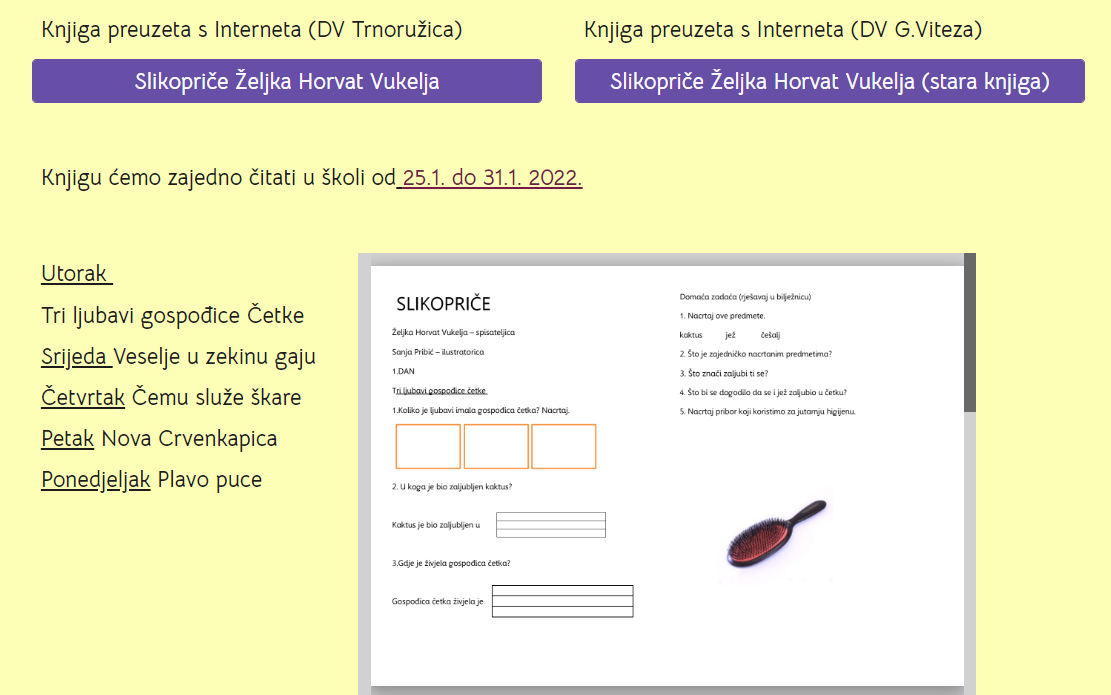 Korelacija i s drugim predmetima
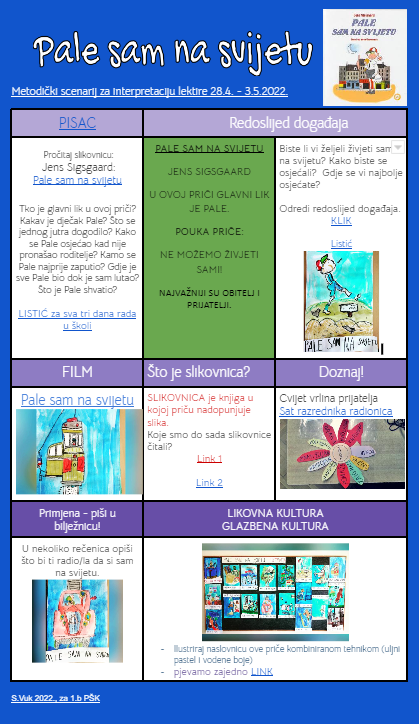 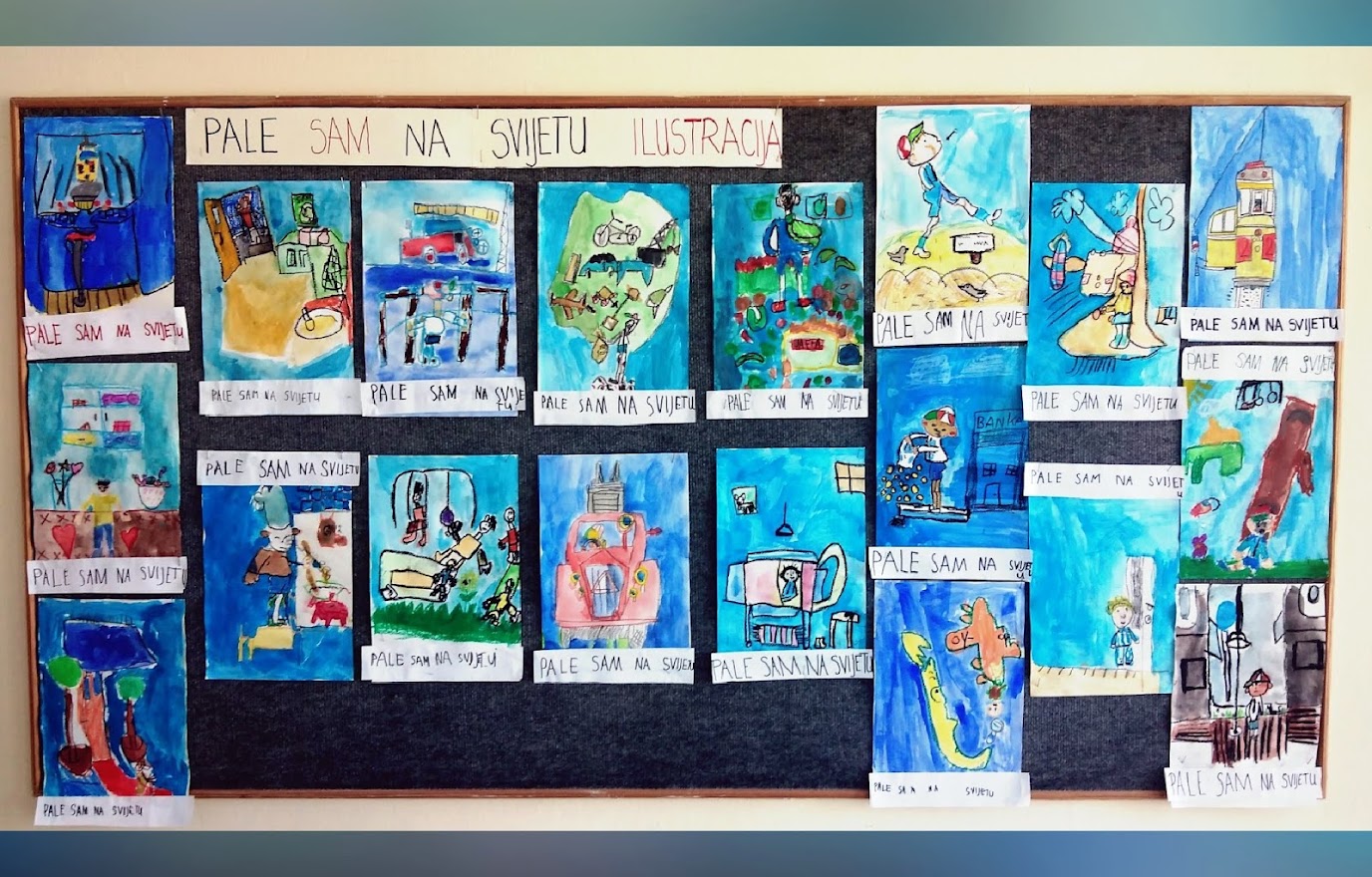 Ovim pristupom se stvara jako dobra povezanost (korelacija) s međupredmetnim temama te ostalim nastavnim predmetima.
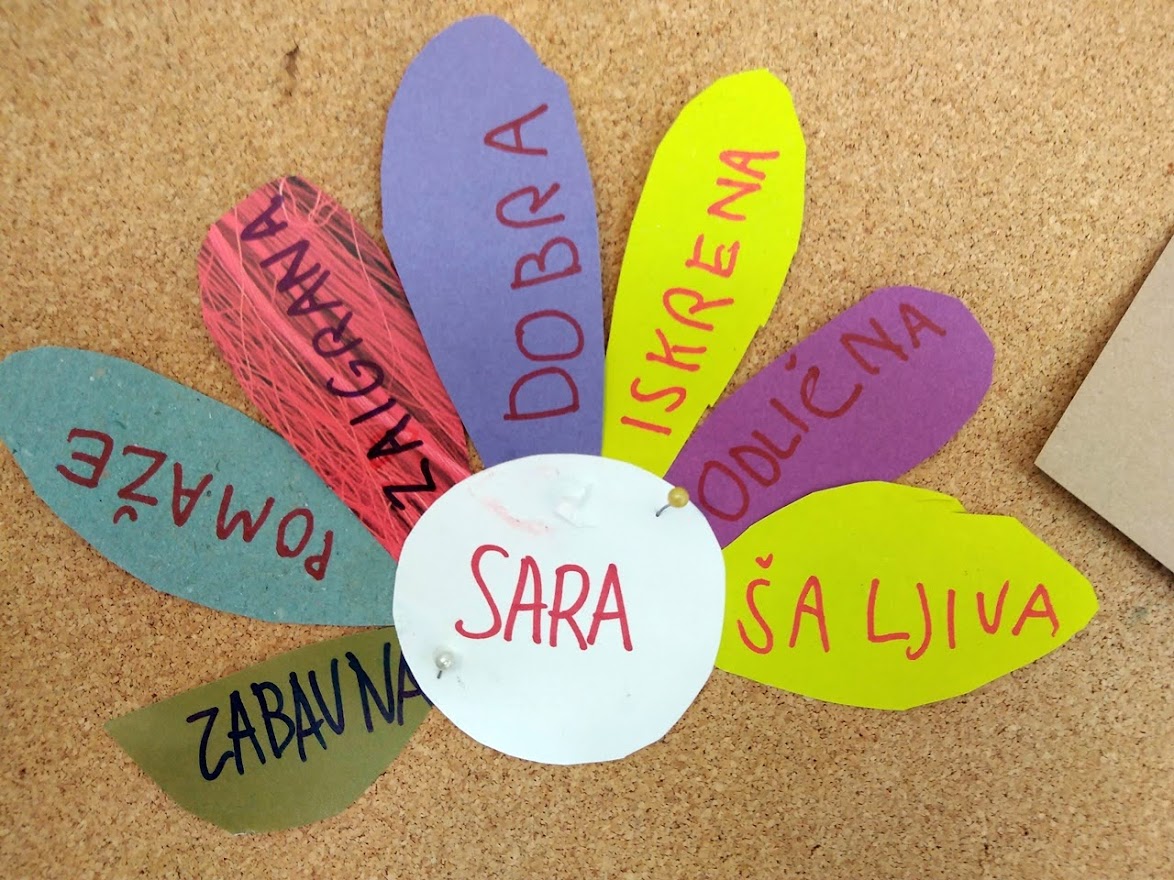 Naše prve e - knjige (i prava knjiga)
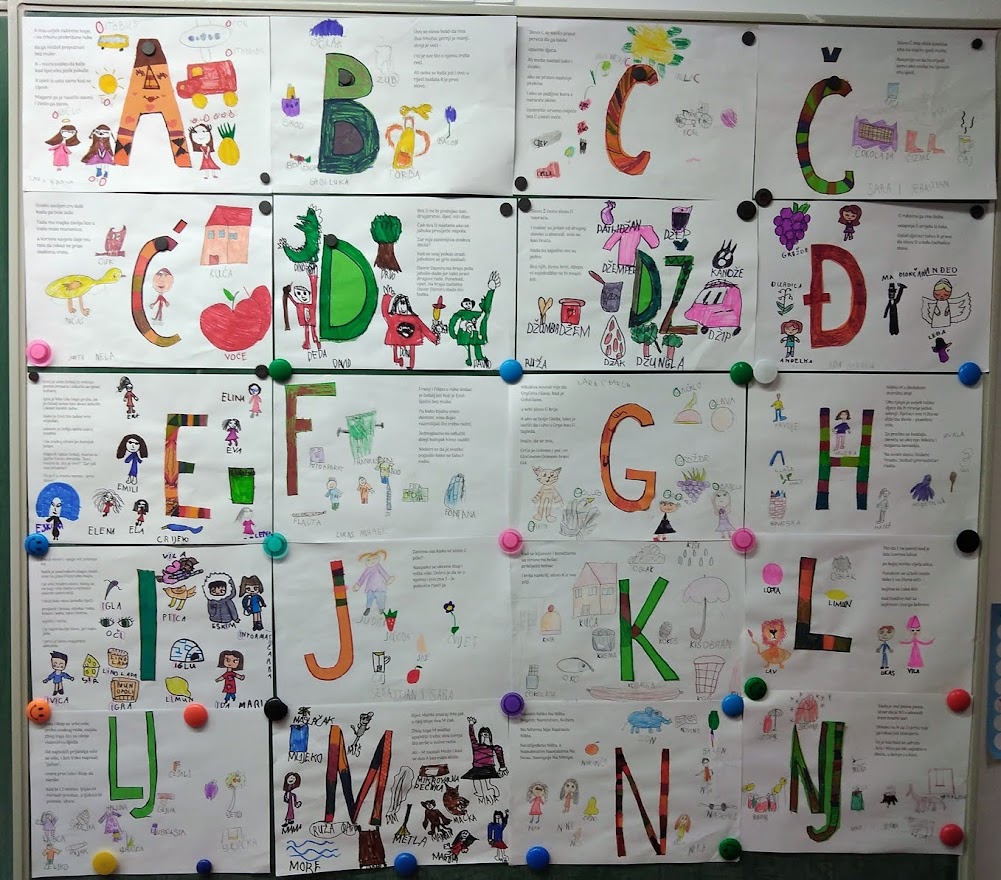 Prvi koraci u digitalnom svijetu.
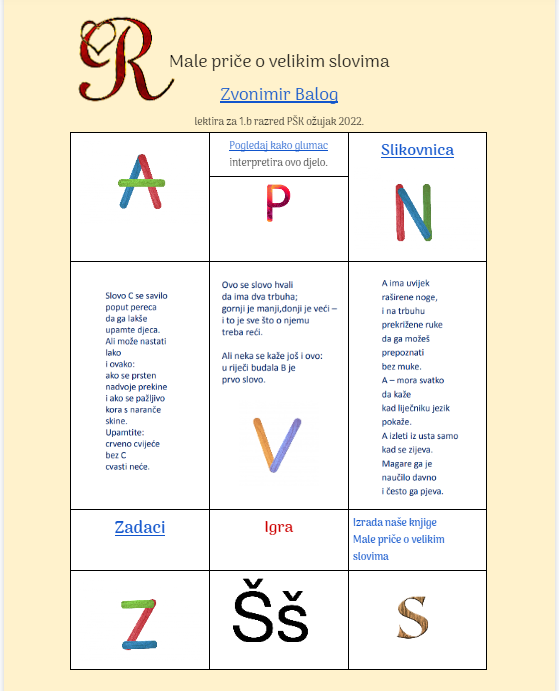 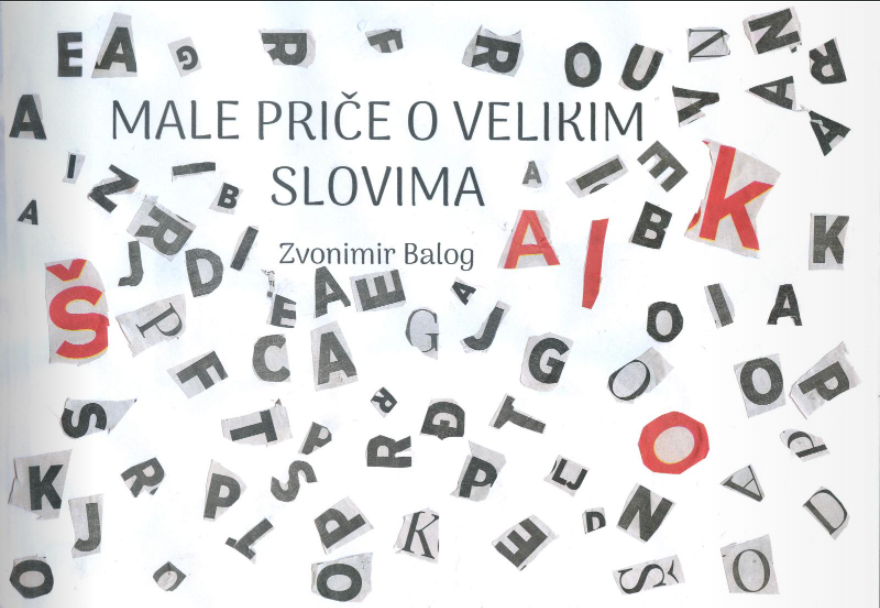 U razredu je u tijeku i projekt
ČITAM SEBI, ČITAM TEBI
Sadržaje slikovnica i knjiga koje smo čitali, pomno smo birali kako bismo s djecom mogli razgovarati o toleranciji, uvažavanju različitosti, aktivnom donošenju odluka i prenošenju temeljnih građanskih i demokratskih vrijednosti. Sve je to važno za rast djece u multikulturnom društvu u kojem će trebati donositi odgovorne odluke.
OČEKIVANA POSTIGNUĆA
razvoj čitateljskih vještina i navika 
razvoj interesa za knjigu i čitanje
potaknuti zajedničko čitanje roditelja i djece, učenik -učeniku, učenik - učiteljici i ukazati na važnost takvog čitanja za uspješno ovladavanje vještinom čitanja
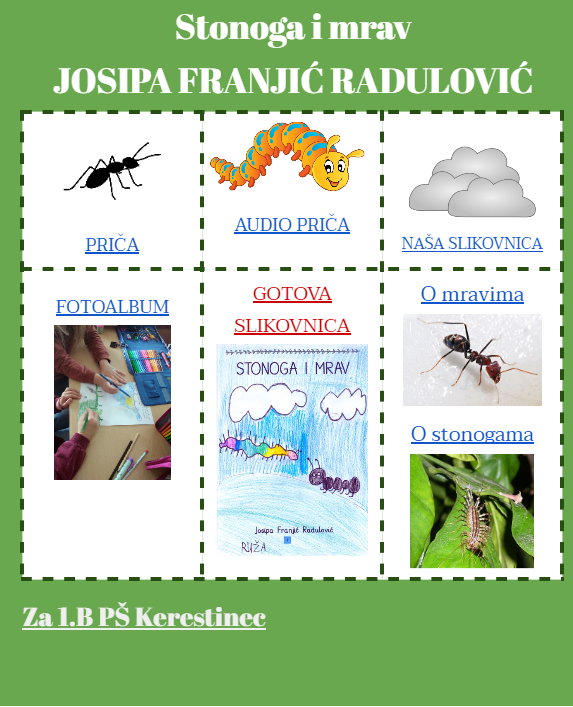 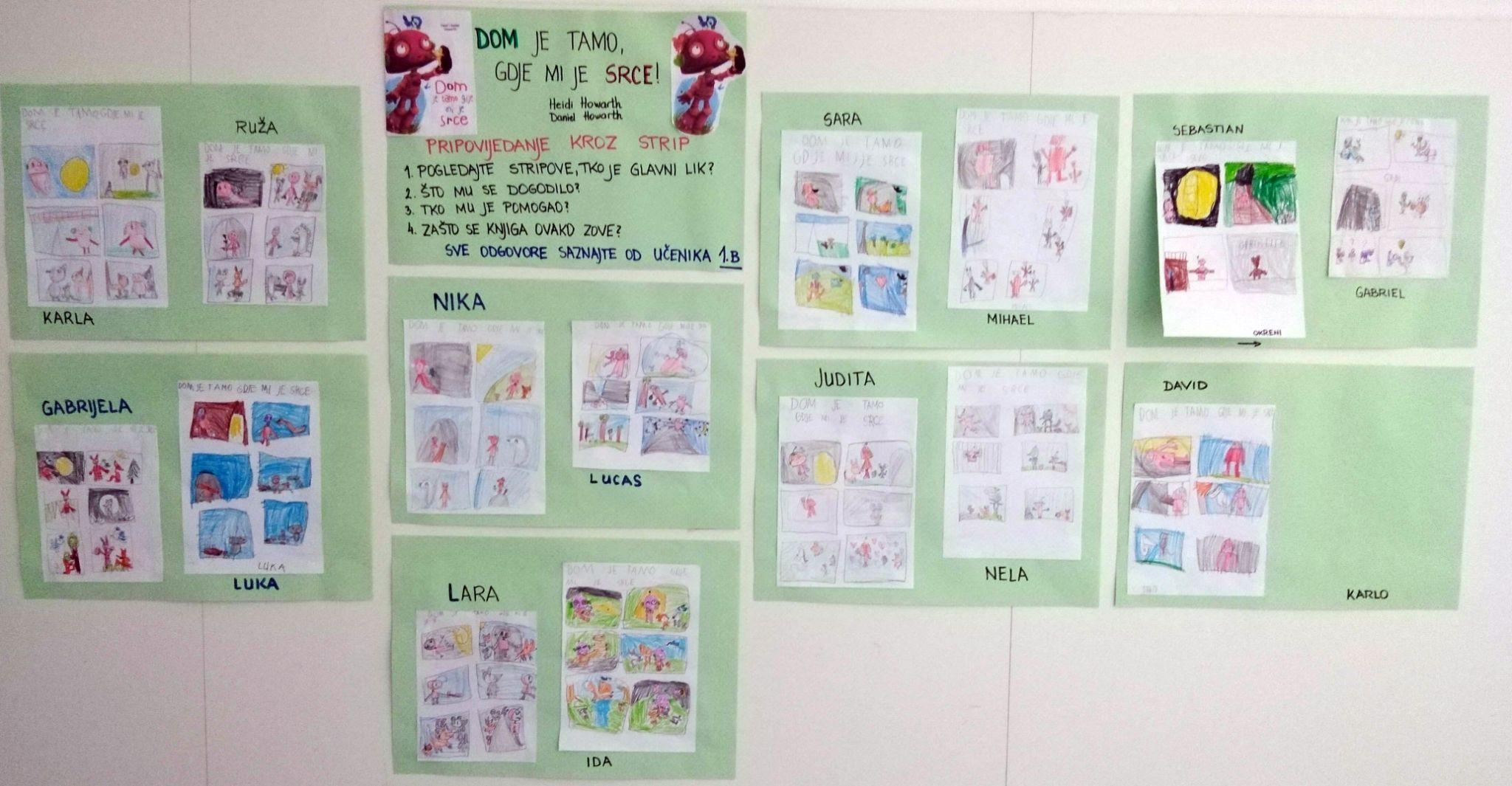 Na kraju:
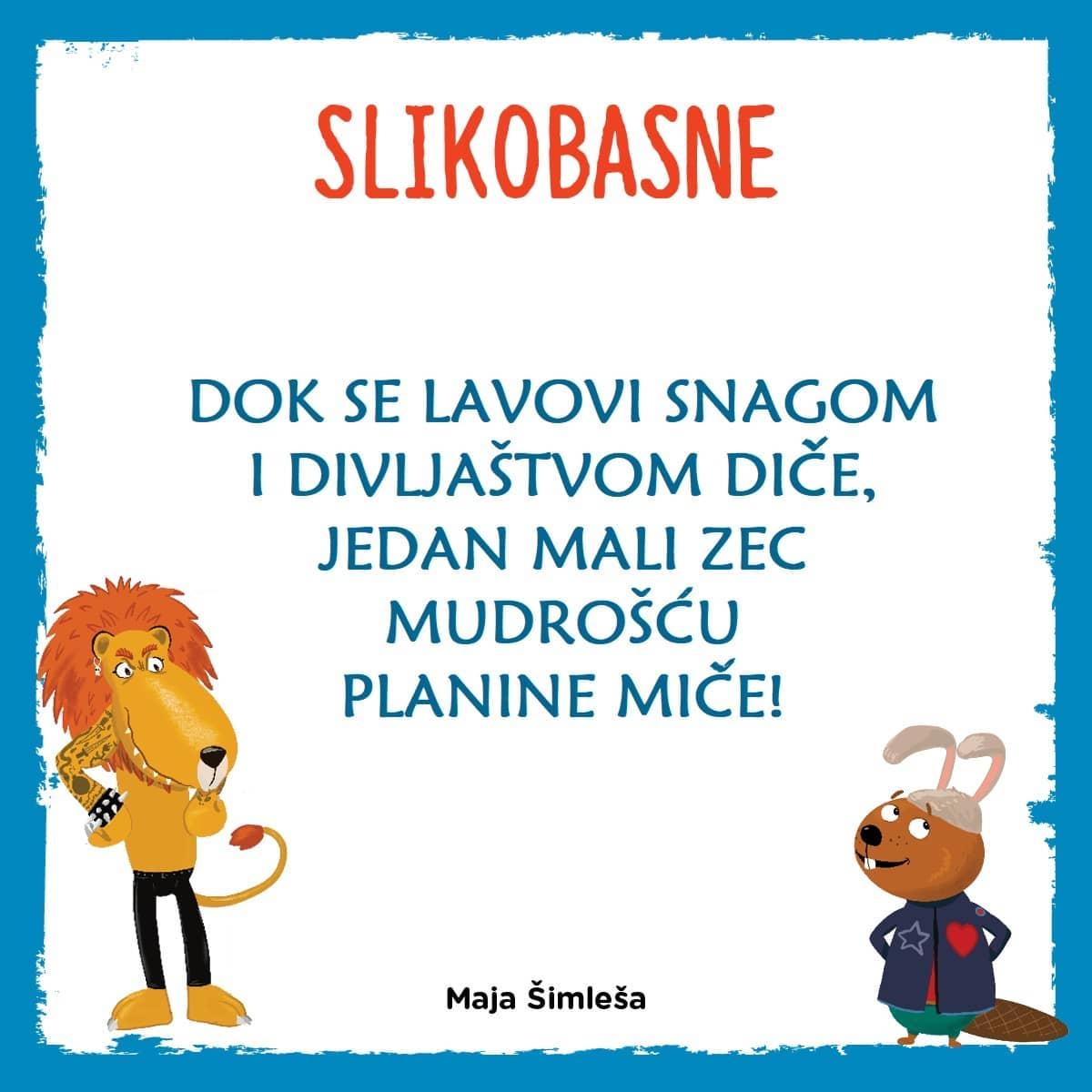 Za ovakav rad potrebno je jako puno predznanja i digitalnih vještina. 
Korišten je radni materijal koji smo stvorili i u prijašnjim godinama, ali sada je primjetno da su zadaci puno jednostavniji i da do pouke učenici i nakon tri dana teško dolaze.
Razredni kutić knjiga donio je želju da čitaju knjige u slobodno vrijeme i da razviju kulturu posuđivanja knjiga.

Ovakav način interpretacije cjelovitih djela za čitanje nastavit ćemo i u 2.razredu zajedno s učenicima.

Kao produkt imamo 4 papirnate knjige koje su stvorili učenici i koje smo poklonili gradu Sveta Nedelja i Dječjem vrtiću Slavuj (predškolska grupa).
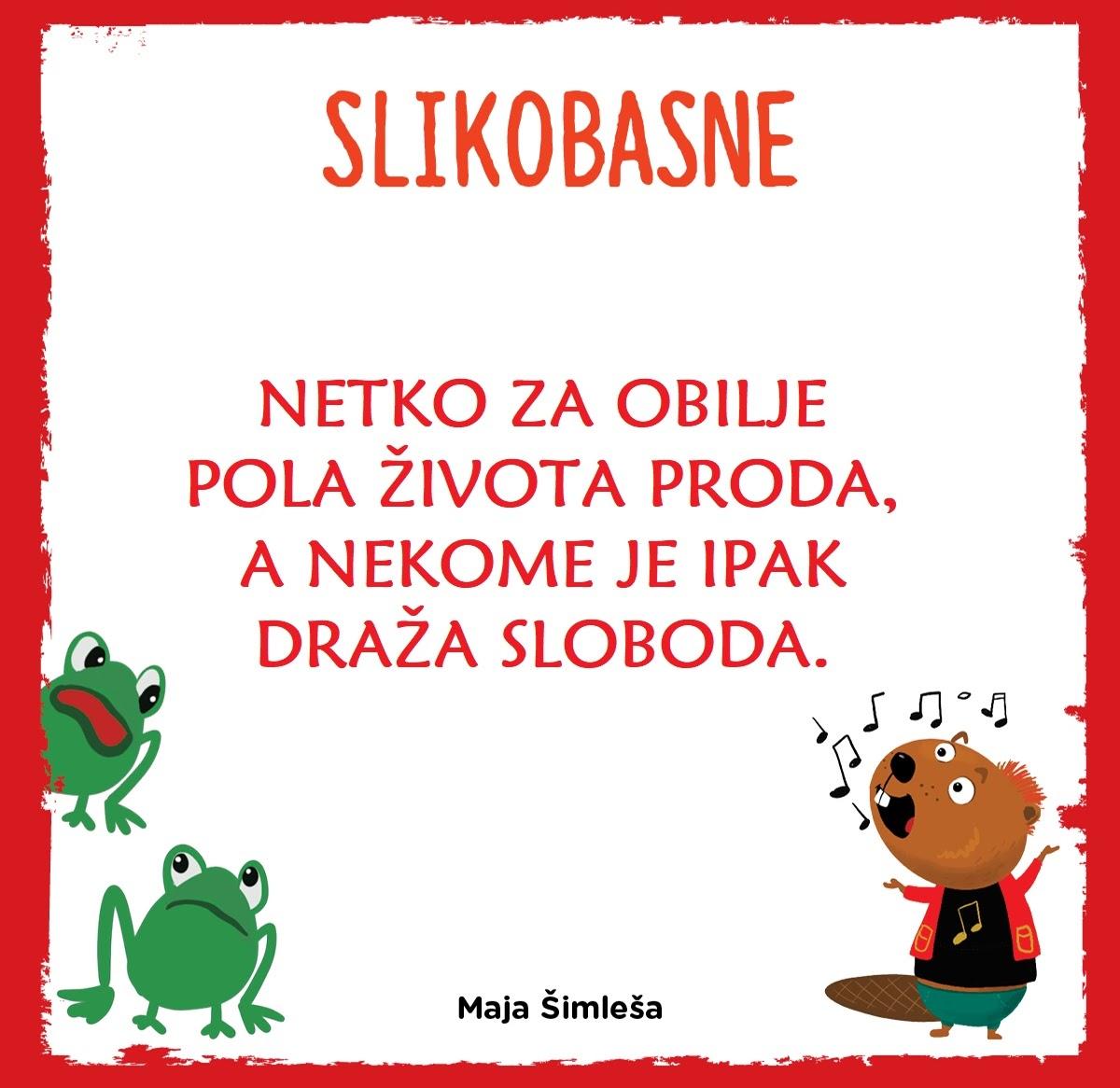 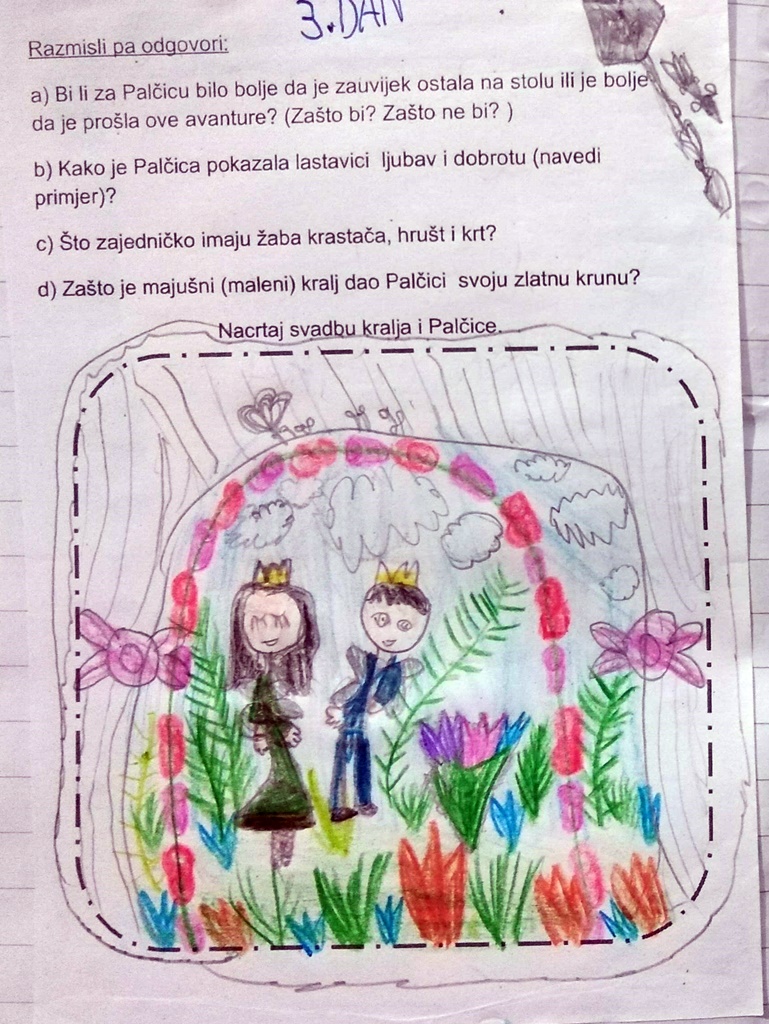 Zaključak
Učitelj  koji ima “viziju” kako spojiti čitanje lektirnog djela i korištenje digitalne tehnologije kao svrhishodne, naći će načina da svoj rad oplemeni novim pristupom.
Izlazne kartice učenika i roditelja iskazuju prihvaćenost ovakvog pristupa, a kao najbolje elemente naveli su:
stalnu prisutnost-učenici mogu ponovo pročitati djelo i na taj način razvijati tehniku čitanja
kreativne zadatke koji potiču učeničku znatiželju i razvijaju maštu
zadatke u kojima se traži učeničko mišljenje
jedan roditelj je napisao da sve izgleda kao slikovnica kojom se “hvalimo kod bake i djeda”
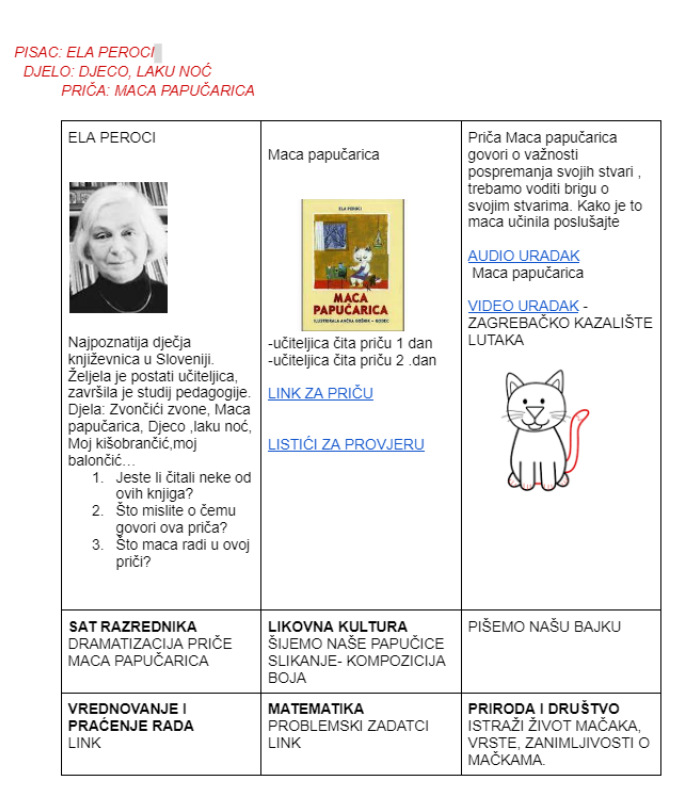 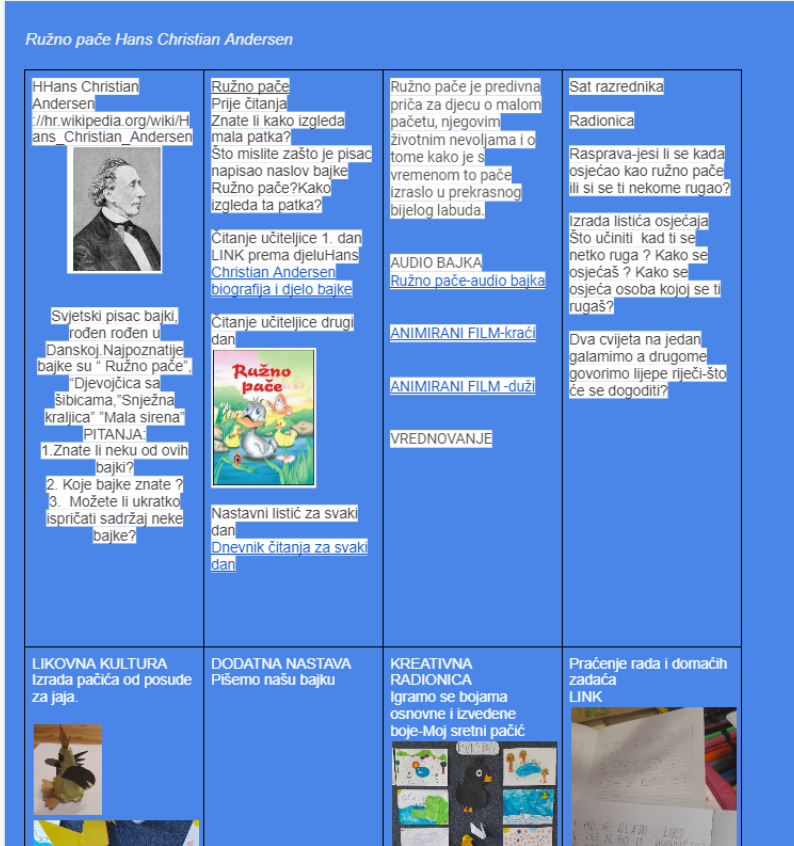 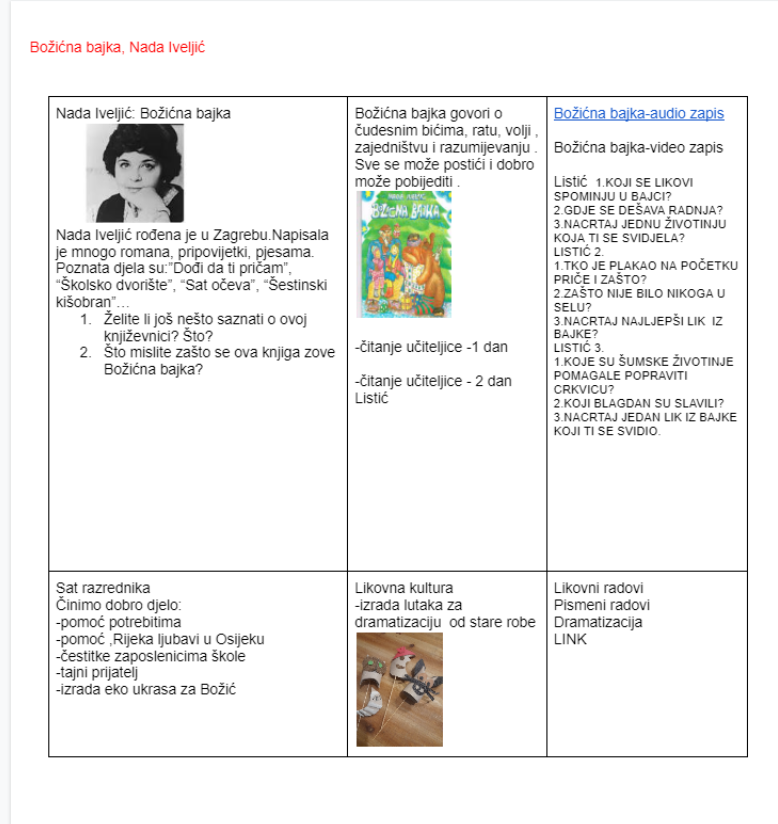 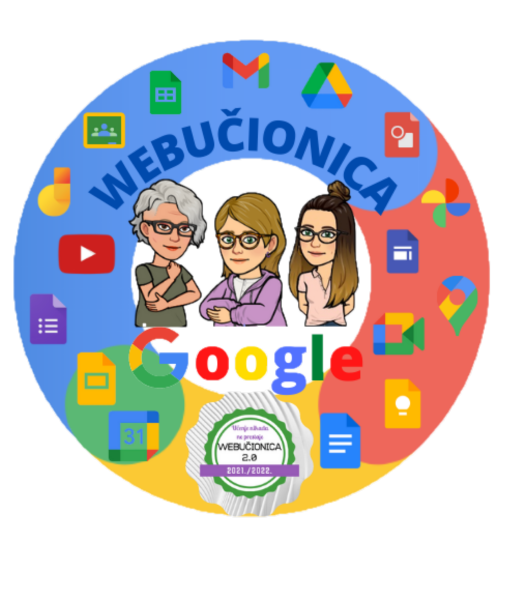 Ovu dobru ideju i priču prihvatili su mnogi prosvjetni djelatnici (učitelji i nastavnici) te nastaju novi hiperdokumenti sa sadržajima lektirnih djela.
O alatu Hyperdocument i stvaranju hiperdokumenta od samog početka (praznog papira) održana su 3 webinara u sklopu projekta Webučionica.